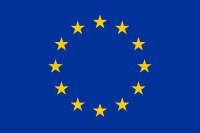 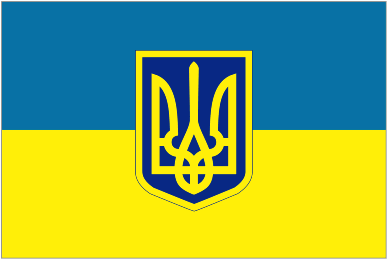 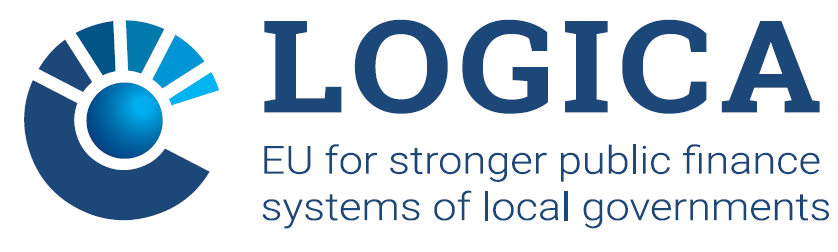 Цей Проект фінансується Європейським Союзом
Україна
Основні засади організації системи внутрішнього  контролю у розпорядників коштів місцевих бюджетів
Олена Чечуліна, експерт з фінансового контролю та аудиту
Київ, 14 серпня 2019
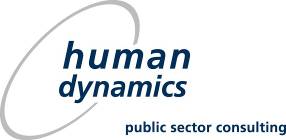 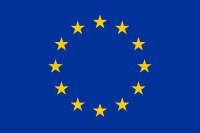 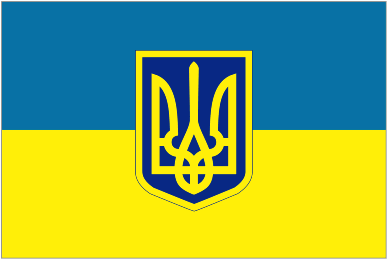 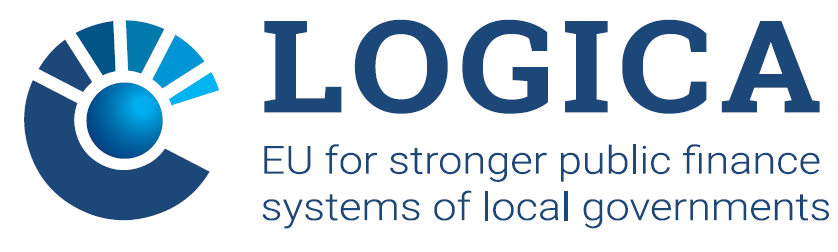 Цей Проект фінансується Європейським Союзом
Україна
Ідеологія запровадження внутрішнього контролю у державному секторі
«Якщо люди не розуміють суті реформ, закон наповнюється зовсім іншим змістом або зовсім не діє».
Загальна мета діяльності бюджетної установи при запровадженні ПЦМ – це досягнення конкретних результатів за рахунок коштів бюджету із застосуванням оцінки ефективності використання бюджетних коштів на всіх стадіях бюджетного процесу (п. 42, ч.1  ст. 2 БКУ)
Принцип ефективності та результативності – при складанні та виконанні бюджетів усі учасники бюджетного процесу мають прагнути досягнення цілей, запланованих на основі національної системи цінностей і завдань інноваційного розвитку економіки, шляхом забезпечення якісного надання публічних послуг при залученні мінімального обсягу бюджетних коштів та досягнення максимального результату при використанні визначеного бюджетом обсягу коштів(п.6 ч.1 ст.7 БКУ)
Наявність дієвої системи внутрішнього контролю, як системи заходів, що здійснюються в організації з метою найбільш ефективного виконання посадових обов'язків працівників при здійсненні господарських операцій або операцій з виконання бюджетів, є невід'ємною передумовою досягнення ефективності та результативності використання бюджетних коштів
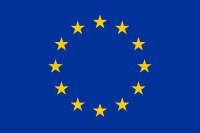 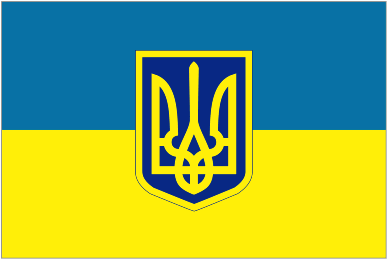 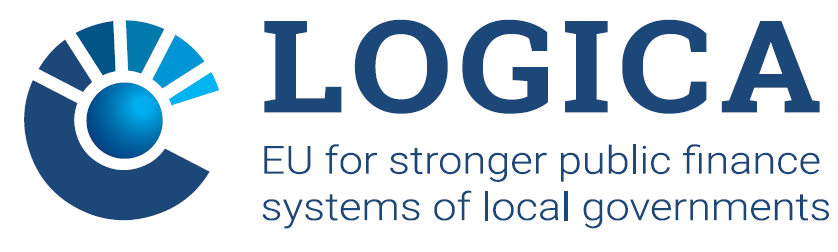 Цей Проект фінансується Європейським Союзом
Україна
Ідеологія запровадження внутрішнього контролю у державному секторі
«Якщо люди не розуміють суті реформ, закон наповнюється зовсім іншим змістом або зовсім не діє».
Зміна ідеології :
внутрішній контроль ≠ внутрішній аудит;
 внутрішній контроль ≠  ревізії, аудит
 внутрішній контроль ≠ контрольно-ревізійна робота!
внутрішній контроль ≠  не підрозділ!
внутрішній контроль – це не окремі контрольні заходи окремих структурних підрозділів  (зокрема, внутрішніх аудиторів, бухгалтерської служби) або посадових осіб стосовно фінансово-бюджетної діяльності установи 
Внутрішній контроль – це комплекс контрольних заходів, що застосовується керівником для забезпечення дотримання законності та ефективності використання бюджетних коштів, досягнення результатів відповідно до встановленої мети, завдань, планів і вимог щодо діяльності розпорядника бюджетних коштів і підприємств, установ і організацій, що належать до сфери його управління (ст.26 БКУ) 
Внутрішній контроль - всеосяжний процес, який реалізується керівництвом і персоналом організації, призначений для скорочення ризиків, а також забезпечення належних гарантій того, що в ході реалізації завдань організації будуть досягатися такі спільні цілі як: 1)ведення діяльності впорядкованим, етичним, економічним, ефективним і результативним чином; 2) виконання зобов'язань підзвітності; 3) дотримання відповідного законодавства та положень; 4)захист ресурсів від втрат, нецільового використання та пошкодження (Керівництва до стандартів внутрішнього контролю в державному секторі (INDOSAI :розділ 1 (визначення))
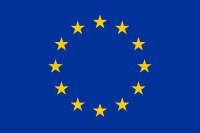 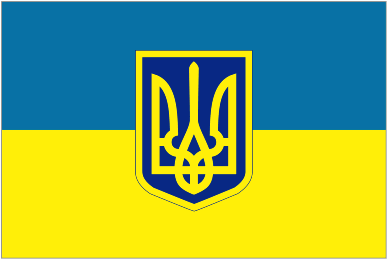 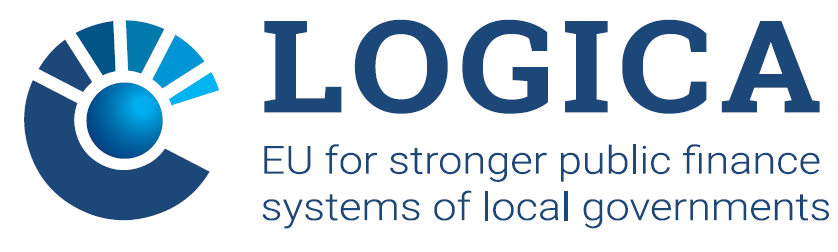 Цей Проект фінансується Європейським Союзом
Україна
Нормативно-правові акти України щодо забезпечення ВК
БКУ у редакції Закону від 06.12.2018 № 2646-VIII, ст. 26:
Основні засади здійснення ВК і ВА та порядок утворення підрозділів внутрішнього аудиту визначається  Кабміном України. Організаційно-методологічні засади здійснення ВК і ВА визначаються Міністерством фінансів України, яке забезпечує формування та реалізацію державної політики у сфері державного внутрішнього фінансового контролю, у тому числі здійснює оцінку функціонування систем внутрішнього контролю і внутрішнього аудиту.
Постанова Кабміну від 12.12.2018 р. № 1062 »Про затвердження Основних засад здійснення внутрішнього контролю розпорядниками бюджетних коштів та внесення змін до постанови Кабінету Міністрів України від 28 вересня 2011 р. № 1001»; Наказ МФУ від 14.09.2012  № 995 »Про затвердження Методичних рекомендацій з організації внутрішнього контролю розпорядниками бюджетних коштів у своїх закладах та у підвідомчих бюджетних установах»
 Наказ Мінфіну від 04.10.2011 р.» № 1247 « Стандарти внутрішнього аудиту» : аудит ефективності, фінансовий аудит, аудит відповідності
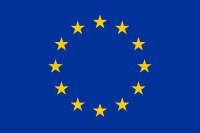 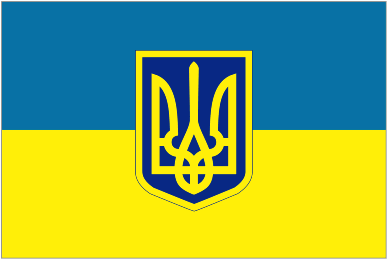 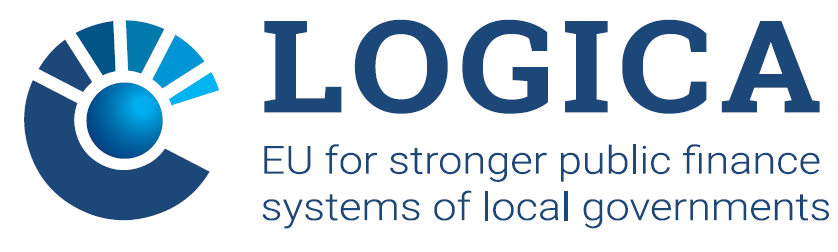 Цей Проект фінансується Європейським Союзом
Україна
Нормативно-правові акти України щодо забезпечення  ВК
Ч.5 Ст.22  БКУ:  Головний розпорядник бюджетних коштів: 9) здійснює внутрішній контроль за повнотою надходжень, взяттям бюджетних зобов’язань розпорядниками бюджетних коштів нижчого рівня та одержувачами бюджетних коштів і витрачанням ними бюджетних коштів

Основні засади здійснення внутрішнього контролю розпорядниками бюджетних коштів (Постанова Кабміну від 12.12.2018 р. № 1062):
визначають принципи та елементи внутрішнього контролю, питання організації і здійснення внутрішнього контролю розпорядниками бюджетних коштів у своїх закладах та підвідомчих бюджетних установах. 
Основою внутрішнього контролю  є відповідальність та підзвітність керівника за управління та розвиток закладу/установи в цілому, до основних завдань якого належить: планування та організація діяльності; формування адекватної структури внутрішнього контролю; нагляд за здійсненням внутрішнього контролю та управління ризиками з урахуванням принципів законності, економічності, ефективності, результативності та прозорості.
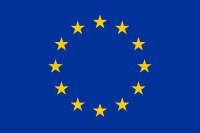 Цей Проект фінансується Європейським Союзом
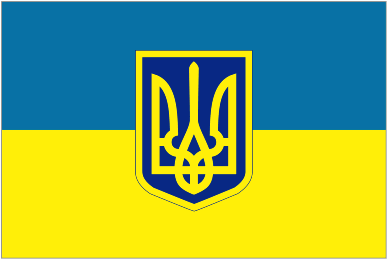 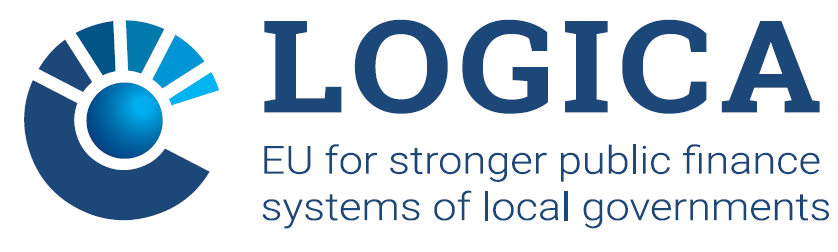 Україна
Нормативно-правові акти України щодо забезпечення  ВК
Принципи ВК:
безперервності (сталості) - політики, правила та заходи, спрямовані на досягнення визначеної мети (місії), стратегічних та інших цілей, завдань, планів і вимог щодо діяльності установи, мінімізацію впливу ризиків, застосовуються постійно для своєчасного реагування на зміни, які стосуються діяльності установи;  Тобто, система ВК повинна постійно ефективно функціонувати(оновлюватися);
об’єктивності - прийняття управлінських рішень на підставі повної та достовірної інформації, що ґрунтується на документальних та фактичних даних (за наслідками контрольних заходів)  і виключає вплив суб’єктивних факторів;
делегування повноважень - розподіл повноважень та чітке визначення обов’язків (у т.ч. відповідальності) керівництва та працівників установи відповідно до законодавства, надання їм відповідних прав та ресурсів, необхідних для виконання посадових обов’язків.    
відповідальності - керівництво та працівники установи несуть відповідальність за свої рішення, дії та виконання завдань у рамках посадових обов’язків; Тобто,  кожен суб'єкт ВК відповідає за належне виконання відповідного контрольного заходу і несе матеріальну, адміністративну та дисциплінарну відповідальність, у разі його невиконання таким чином, як це визначено розпорядчим документом. Реалізація зазначеного принципу передбачає, що відповідальність повинна бути встановлена за виконання кожного контрольного заходу у межах процесу (операції) і закріплена за конкретним суб'єктом (у посадових інструкціях, договорах тощо). В іншому випадку дієве здійснення суб'єктом контролю неможливо;
превентивності (запобігання настання ризику ) - своєчасне здійснення заходів контролю для запобігання виникненню відхилень від установлених норм.  Тобто,  інформація  про відхилення від норм повинна представлятися у максимально короткі терміни для  недопущення або запобігання виникненню несприятливого (кризового, аварійного) стану керованого об'єкта
розмежування внутрішнього контролю та внутрішнього аудиту - внутрішній аудит здійснюється для оцінки функціонування системи внутрішнього контролю в установі, надання рекомендацій щодо її поліпшення без безпосереднього здійснення заходів з організації внутрішнього контролю, управління ризиками і прийняття управлінських рішень про управління фінансовими та іншими ресурсами;
відкритості - запровадження механізмів зворотного зв’язку та забезпечення необхідного ступеня прозорості під час проведення оцінки системи внутрішнього контролю.
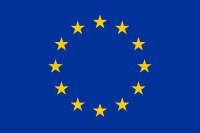 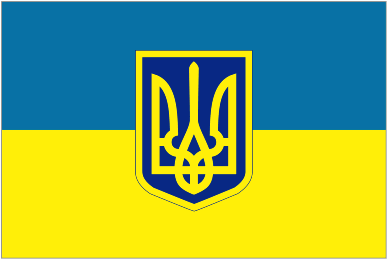 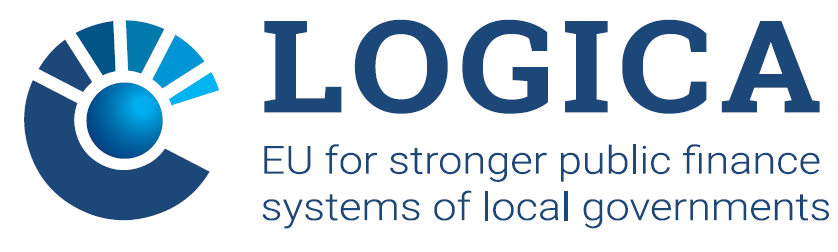 Цей Проект фінансується Європейським Союзом
Україна
Нормативно-правові акти України щодо забезпечення  ВК
Система внутрішнього контролю в установі складається з таких елементів:

1)внутрішнє середовище ;
2) управління ризиками ;
3) заходи контролю;
4) інформація та комунікація (інформаційний та комунікаційний обмін);
5) моніторинг 

Елементи внутрішнього контролю взаємопов’язані, стосуються всієї діяльності та фінансових і нефінансових процесів в установі (ост.абз.п.5 Порядку ВК Постанови 1062)
Механізм реалізації ВК – це здійснення ланцюга процесів, направлених на досягнення мети діяльності установи.
Процес реалізується  через низку операцій, які мають вхід і вихід відповідних ресурсів (матеріально-технічних, енергетичних, людських, інформаційних тощо.
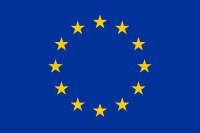 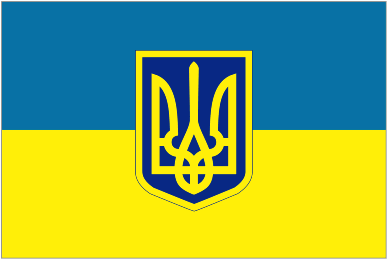 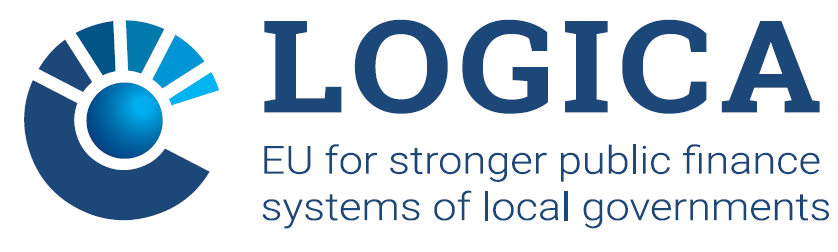 Цей Проект фінансується Європейським Союзом
Україна
Елементи ВК
Внутрішнє середовище - процеси, операції, регламенти, структури та розподіл повноважень щодо їх виконання, правила та принципи управління людськими ресурсами, спрямовані на забезпечення виконання установою завдань і функцій та досягнення встановлених мети (місії), стратегічних та інших цілей, планів і вимог щодо діяльності установи;
Кожна організація має власні сфери діяльності і  як наслідок різні положення (законодавчі і розпорядчі документи) про функції, завдання та основні засади діяльності установи, організаційна структура,  розподіл повноважень та відповідальності(делегування); облікову політику, кадрову політику і практику тощо; процеси, операції, які потрібно ідентифікувати та описати, із закріпленням повноважень і  визначенням відповідальності. 
Етапи створення та оцінка внутрішнього середовища: інвентаризація процесів (завдань, функцій, процесів, операцій),  їх формалізація у  регламентах,  описах відповідно до нормативно-правових актів і встановленого Порядку з організації ВК, затвердженого наказом; оцінка  системи з ВК стосовно  її відповідності  фактичному стану справ, стратегічним та операційним завданням  для її удосконалення
Для чого проводиться оцінка внутрішнього середовища? 
 для виявлення проблем  та причин їх виникнення  ;
визначення «сильних і слабих» сфер діяльності установи (функцій, процесів, операцій): чи правильно визначені завдання, чи стандартизовані процеси (операції), чи «працюють» і виконуються контрольні заходи, чи їх достатньо; чи управління ризиками відповідає поточній ситуації  і може запобігти порушенням, втратам, неефективному, нецільовому  використанню бюджетних коштів, сприяти досягненню мети діяльності, чи виконується належним чином моніторинг контрольних заходів, чи достатньо комунікацій та рівня інформатизації тощо;
підтвердження (або спростування) правильності управлінських рішень і дій керівництва по досягненню мети діяльності установи;
визначення професійного рівня та якості кадрового потенціалу: чи завдання і заходи виконуються своєчасно і якісно;  чи розподілені повноваження і відповідальність між структурними підрозділами і працівниками є оптимальними для забезпечення виконання функцій (процесів, операцій); чи затверджена структура (чисельність) установи відповідає визначеним завданням або потребує змін тощо
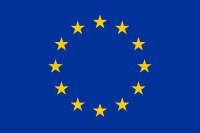 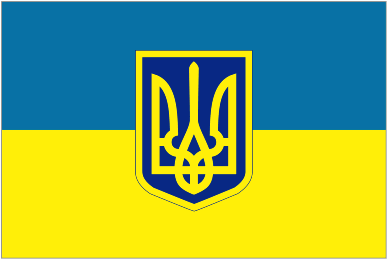 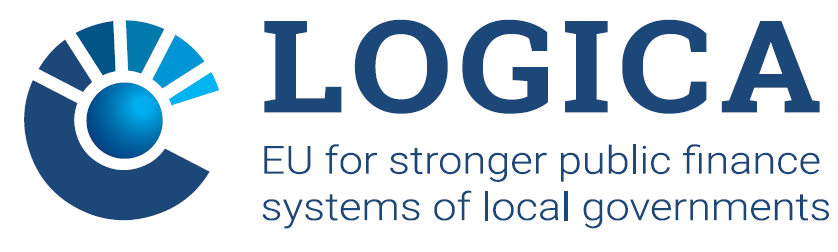 Цей Проект фінансується Європейським Союзом
Україна
Елементи ВК
Управління ризиками: 
здійснення ідентифікації ризиків в установі (у  т.ч. по кожному структурному підрозділу і процесу(процесами)); класифікація ризиків (зовнішні і внутрішні) та їх поділ (законодавчі, операційно-технологічні, програмно-технічні, кадрові, фінансово-господарські) ;
визначення відповідальних посадових осіб за здійснення координації управління ризиками;
визначення порядку та підходів до оцінювання ідентифікованих ризиків за ймовірністю їх виникнення та суттєвістю впливу на здатність установи виконувати визначені актами законодавства завдання і функції для досягнення визначених мети (місії), стратегічних та інших цілей діяльності установи;
 обрання способів реагування на ідентифіковані та оцінені ризики (зменшення, прийняття, розділення чи уникнення);
визначення порядку інформування керівництва установи про проведену оцінку ризиків, ризикові сфери діяльності установи для прийняття рішення щодо вжиття заходів контролю;
встановлення періодичності здійснення перегляду ідентифікованих та оцінених ризиків для виявлення нових та таких, що зазнали змін;
документування управління ризиками;
Тобто, ризики  можуть змінюватися у розмірі, у ймовірності виникнення з-за: змін в операційному середовищі, появи нового персоналу, нових технологій, продуктів, на етапі швидкого зростання та інше
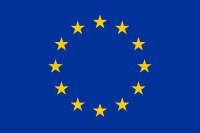 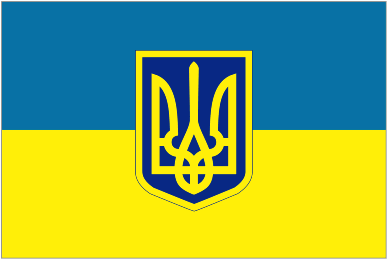 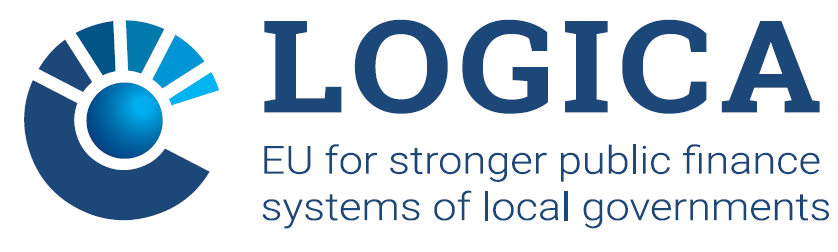 Цей Проект фінансується Європейським Союзом
Україна
Управління ризиками
Для ефективного управління ризиками та контролю необхідний нагляд і управління з боку керівництва, який забезпечується  «трьома лініями захисту» за допомогою розподілу повноважень і відповідальності між співробітниками організації
Перша лінія захисту покладається на власників процесів, діяльність яких створює та/або регулює ризики, які можуть сприяти або перешкоджати досягненню цілей організації. На першій лінії відповідають за: 1) виявлення ризиків; 2) володіння (управління) ризиками; 3)  розробку і використання засобів контролю в організації для управління  ризиками. Це менеджери нижчої і середньої ланки, які ведуть повсякденну діяльність і здійснюють управління ризиками та контролем.
 Друга лінія передбачена для надання підтримки керівництву (функції мониторингу)за допомогою консультування, вдосконалення процесів та відстеження ефективності управління, поряд з першою лінією, з метою забезпечення ефективного управління ризиками та контролю. Підрозділи другої лінії захисту відокремлені від першої лінії захисту, але знаходяться під контролем і управлінням вищого керівництва і зазвичай виконують деякі управлінські функції. Друга лінія невід'ємна для виконання функції управління і / або нагляд щодо багатьох аспектів управління ризиками.
3. Третя лінія (внутрішні аудитори) забезпечує підтвердження вищому керівництву та раді щодо того, наскільки зусилля першої і другої лінії відповідають очікуванням вищого керівництва. Третя лінія захисту зазвичай не може виконувати управлінські функції з метою захисту її об'єктивності та організаційної незалежності. Крім того, третя лінія звітує безпосередньо перед керівником. Як така, третя лінія не виконує управлінських функцій, що відокремлює її від другої лінії захисту.
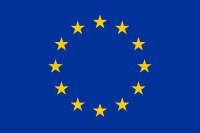 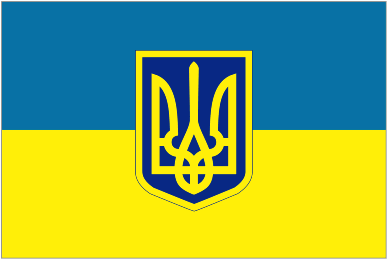 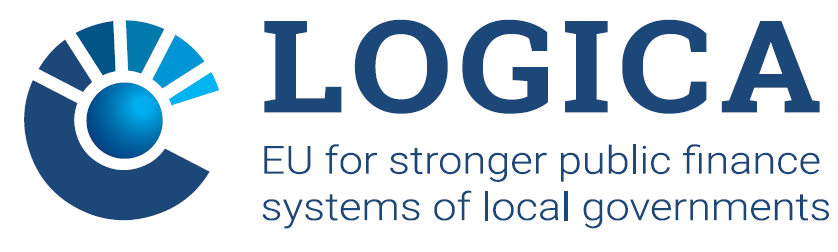 Цей Проект фінансується Європейським Союзом
Україна
Елементи ВК
Заходи контролю: 1)здійснюється відповідно до законодавства та інших нормативно-правових актів (наприклад, інвентаризація, подвійний підпис на фінансових документах, правова та антикорупційна експертиза, перевірки якості товарів, робіт та послуг, контроль виконавської дисципліни тощо);  2)решта заходів контролю залежно від обраних способів реагування на ризики запроваджується керівниками самостійно або за рішенням керівника вищого рівня чи забезпечувального органу. 
встановлення процедур авторизації та підтвердження (зокрема, отримання дозволу відповідальних посадових осіб на виконання операцій шляхом візування, погодження, затвердження документів);
розмежування обов’язків між працівниками для зниження ризиків допущення помилок чи протиправних дій та своєчасного виявлення таких дій;
здійснення контролю за доступом до матеріальних і нематеріальних ресурсів, облікових записів тощо;
забезпечення захисту інформаційних, телекомунікаційних та інформаційно-телекомунікаційних систем;
здійснення систематичного перегляду роботи кожного працівника установи для визначення якості виконання поставлених завдань;
організація контролю за виконанням документів;
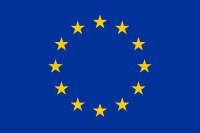 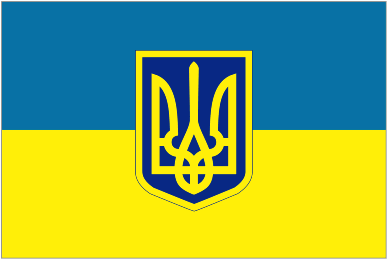 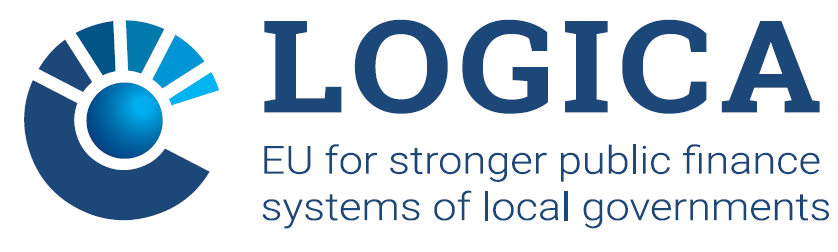 Цей Проект фінансується Європейським Союзом
Україна
Елементи ВК
Інформація та комунікація (інформаційний та комунікаційний обмін):
встановлення порядків: 

обміну інформацією всередині установи та із зовнішніми користувачами (процедури, форми, обсяги, строки, перелік надавачів та отримувачів інформації, вимоги до інформації фінансового і нефінансового характеру, збереження інформації);
 організації та забезпечення доступу до інформації;
організації документообігу та роботи з документами;
встановлення порядків та графіків складення і подання звітності;
оприлюднення інформації про діяльність установи.
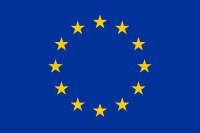 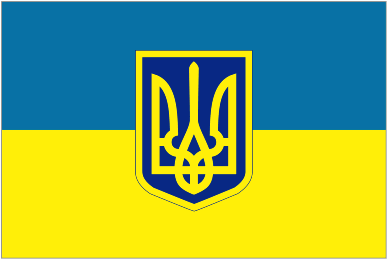 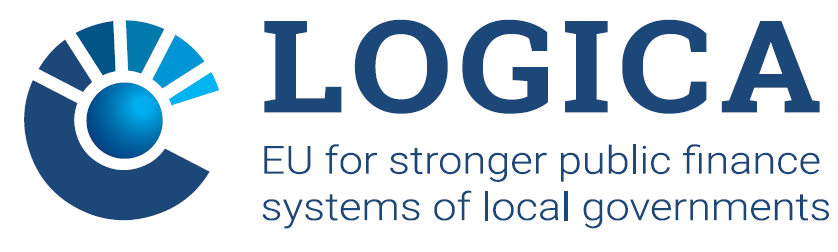 Цей Проект фінансується Європейським Союзом
Україна
Елементи ВК
Моніторинг, а саме:
 постійне відслідковування працівниками установи відповідних параметрів, граничних показників, тощо  за встановленими критеріями(дата, обсяги, кількість тощо) для визначення та коригування відхилень під час поточної діяльності установи (управлінські та наглядові заходи);
 проведення періодичної оцінки виконання окремих завдань та функцій (зокрема працівниками, які не несуть відповідальності за їх виконання, та/або підрозділом внутрішнього аудиту установи) для проведення аналізу результативності системи внутрішнього контролю;
інформування керівництва установи щодо недоліків у системі внутрішнього контролю, виявлених за результатами здійснення моніторингу.
Це процес, що оцінює якість контрольних дій через певний час, та існує для того, щоб гарантувати, що заходи контролю продовжують діяти ефективно. Він може досягатися безперервними діями моніторингу, окремими оцінками (наприклад, внутрішнього аудиту) або їх комбінацією.
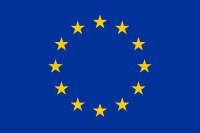 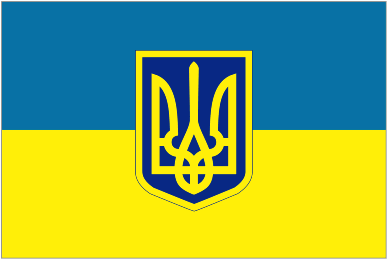 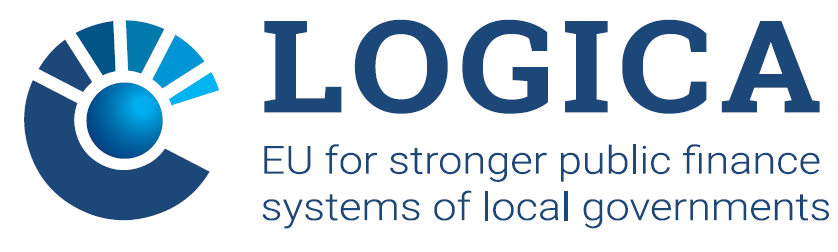 Цей Проект фінансується Європейським Союзом
Україна
Результат впровадження ВК для діяльності бюджетної установи
Внутрішній контроль або контроль управління установи дозволяє надати обґрунтоване підтвердження, що установа:
забезпечує дотримання вимог законодавства , нормативних актів і внутрішніх розпорядчих документів ;  
сприяє веденню впорядкованої , економічної , ефективної і результативної операційної діяльності, а також досягненню встановлених цілей ;             
забезпечує захист проти корупції , шахрайства , марнотратства , неналежного або неправильного використання ресурсів (фінансових, матеріально-технічних, інформаційних, інших) ;             
надає високоякісну продукцію і послуги  відповідно до  місії установи;             
 формує і підтримує актуальність надійної фінансової та управлінської інформації, а також гарантує її достовірне розкриття за допомогою підготовки своєчасної звітності .
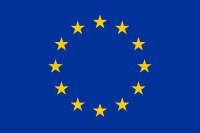 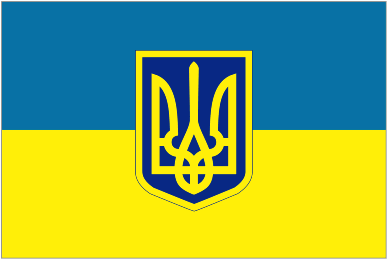 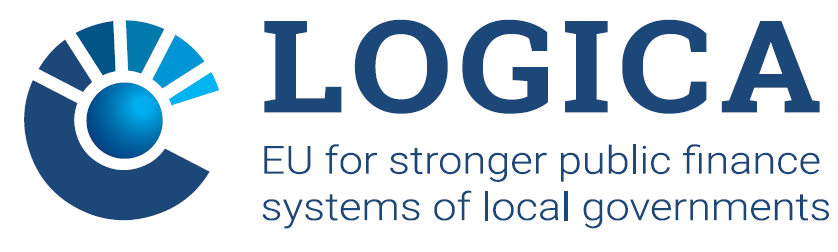 Цей Проект фінансується Європейським Союзом
Україна
Плануй – виконуй – перевіряй – дій = Мета
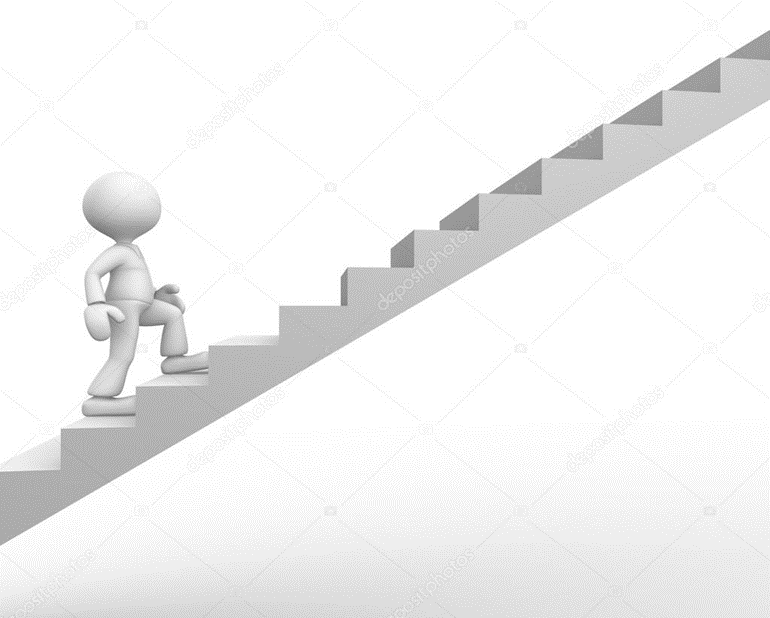 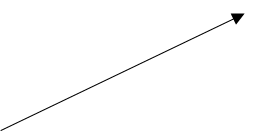 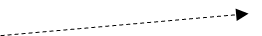 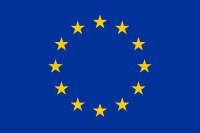 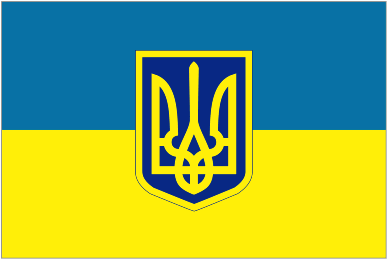 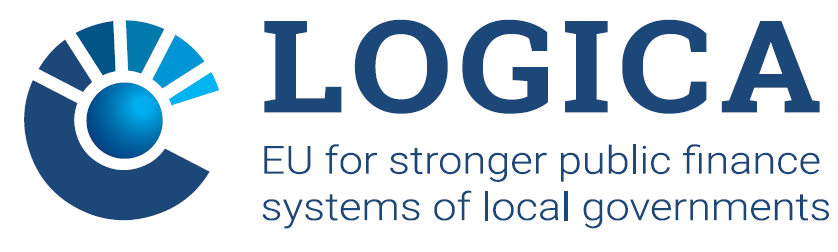 Цей Проект фінансується Європейським Союзом
Україна
Порядок організації ВК у бухгалтерських службах бюджетних установ
Контрольне середовище:
1. Організація роботи бухгалтерської служби: організаційна структура бухгалтерської служби - розподіл повноважень і відповідальності ( у т.ч. контрольних), положення про бух.службу, посадові інструкції, пропозиції гол.бухгалтера та наказ щодо матеріально-відповідальних осіб та відповідальних осіб за роботи (послуги), документообіг, підписи (1-2 підписи, відповідальних осіб тощо)
(Закон від 16.07.99 р. № 996-XIV,  ч.10 п.5 ст.22 БКУ,  наказ МФУ від 24.05.95 р. № 88,  Типове положення про бухгалтерську службу бюджетної установи (постанова КМУ від 26.01.11 р. № 59), розпорядчі документи установи) 
2. Облікова політика і звітність: ведення обліку і складання звітності  (ст.20, 56, 57, 78 БКУ,  НП(С)БОДС 125,101 та інші;  постанова КМУ від 26.01.11 р. № 59, Постанова КМУ від 28 лютого 2000 р. № 419, розпорядчі документи установи);  Наказ МФУ від 26.08.2014 року № 836 (підпис головного бухгалтера головного розпорядника бюджетних коштів у звіті про виконання паспорту бюджетної програми)  
3. Кадрова політика та практика, етика службовця: професіоналізм (компетенція) 
 (Закон від 16.07.99 р. № 996-XIV, Закон від 02.05.97 р. № 280 «Про місцеве самоврядування в Україні»,  постанова КМУ від 26.01.11 р. № 59, розпорядчі документи установи )
4.  Забезпечення  збереження майна (укладання угод, інвентаризація, звірка): хто, де і як?
(Положення про інвентаризацію активів та зобов'язань, типові форми для відображення бюджетними установами результатів іінвентаризації ( Наказ МФУ від  02.09.2014 № 879, Наказ МФУ від 17.06.2015 р № 572 ), розпорядчі документи установи  
5. Забезпечення збереження документів : хто, де і як?  
(Закон від 16.07.99 р. № 996-XIV, постанова КМУ від 26.01.11 р. № 59, наказ МФУ від 24.05.95 р. № 88 наказ Мін’юсту від 18.06.15 р. № 1000/5
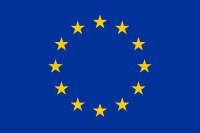 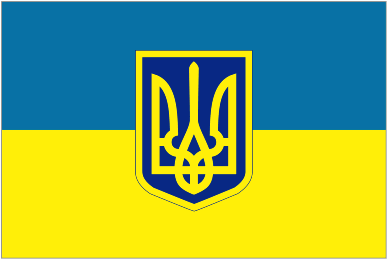 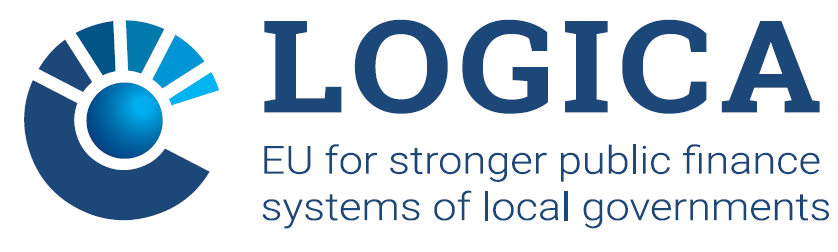 Цей Проект фінансується Європейським Союзом
Україна
Порядок організації ВК у бухгалтерських службах бюджетних установ
Управління ризиками: виявлення та по можливості  усунення ризиків та/або їх наслідків у діяльності бухгалтерської служби з метою забезпечення достовірності фінансової звітності
Зовнішні ризики: зміна нормативно-правової бази (стандартів) та/або вимог головного розпорядника бюджетних коштів (у положеннях розпорядчих документів)
Внутрішні ризики:
операційні: відсутність (недосконалість) регламентів щодо забезпечення виконання бюджетної програми, процесів, господарських операцій, а також визначення відповідальних за досягнення результатів (робіт, послуг) і як наслідок - несвоєчасність і неякісність оформлення документів (зокрема, первинних), їх передачі  до бухгалтерської служби,  формальність  документообігу та здійснення інвентаризації 
«кадрові»: недостатня кваліфікація персоналу, зміна кадрового складу, вакансії тощо;
«інформаційно -технологічні» -  впровадження нового або зміна діючого програмного забезпечення, технологій  або їх недосконалість (несумісність, недостатність), відсутність захисту інформації;
реорганізація установи та її  ймовірні наслідки (зміна повноважень, інше підпорядкування, скорочення чисельності)
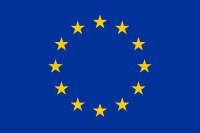 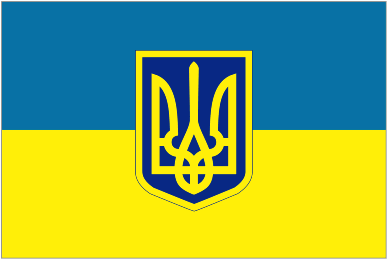 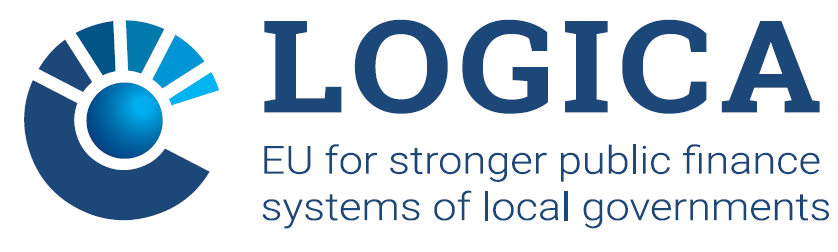 Цей Проект фінансується Європейським Союзом
Україна
Порядок організації ВК у бухгалтерських службах бюджетних установ
Контрольні заходи: забезпечуються (плануються, доповнюються) у залежності від оцінки визначених ризиків і встановлюються індивідуально!!  кожною установою; вони можуть переглядатися, виходячи із фактичного стану внутрішнього середовища на відповідну дату його оцінки, зокрема це може бути:
1. Авторизація та підтвердження: підготовка пропозицій до наказу щодо надання санкції (дозволу) на здійснення господарської операції шляхом візування, погодження та затвердження;
2. Розподіл обов'язків та повноважень: 
-  між різними особами чи підрозділами за виконання господарської операції (процесу); за виконання різних етапів здійснення господарської операції (процесу); розподіл відповідальності під час ведення облікових реєстрів та складання звітності;
розподіл контрольних повноважень і відповідальності працівникам бухгалтерської служби, врахування їх у посадових інструкціях, зокрема: визначення обов’язку щодо здійснення аналізу стану погашення дебіторської заборгованості  і повідомлення головного бухгалтера;
 встановлення процедури візування прийнятої до зведення звітності підпорядкованих установ як на предмет бухгалтерських ув’язок, так і на предмет достовірності залишків коштів на відповідних рахунках
        3. Обмеження доступу до асигнувань, ресурсів та облікових записів:
перевірка відповідності документів вимогам нормативно-правових актів, що регулюють бюджетні відносини і визначають вимоги щодо взяття зобов'язань, пріоритетності  їх здійснення, нормативів (лімітів) використання тощо ( у т.ч. у частині  їх обмеження)
       4. Фактичний контроль : інвентаризація,  спостереження, експертиза,  обмір тощо
      
Контрольні заходи можна систематизувати по різному, зокрема як: візуальні, автоматизовані і «змішані»
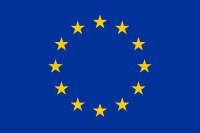 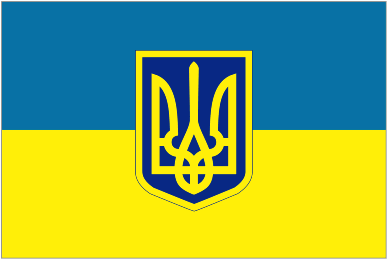 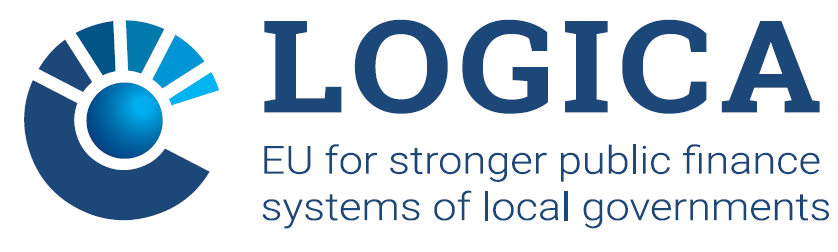 Цей Проект фінансується Європейським Союзом
Україна
Порядок організації ВК у бухгалтерських службах бюджетних установ
Інформація та комунікація
документообіг;
графік складення і подання звітності розпорядниками нижчого рівня, структурними підрозділами  по виконанню бюджетів (кошторисів): зокрема, управлінської, фінансової, бюджетної;
передача звітної інформації установі вищого рівня, контролюючим органам тощо;
ознайомлення із результатами контрольних заходів зовнішніх державних органів державного фінансового контролю та внутрішніх аудиторів щодо стану бухгалтерського обліку та звітності;
проведення відео конференцій,  нарад  тощо  (оперативних, поточних- за графіком)
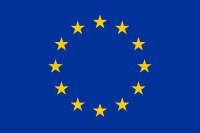 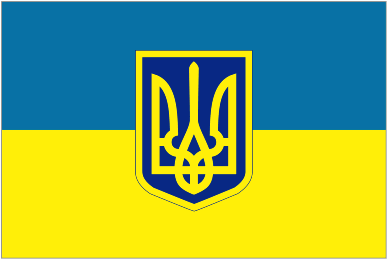 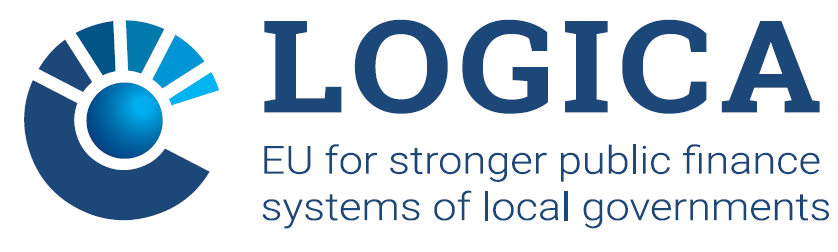 Цей Проект фінансується Європейським Союзом
Україна
Дякую за увагу!